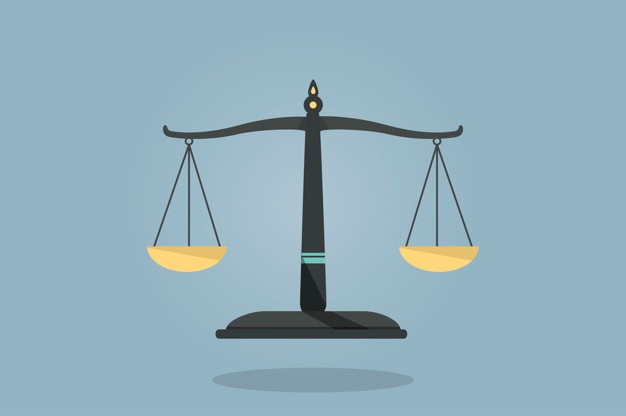 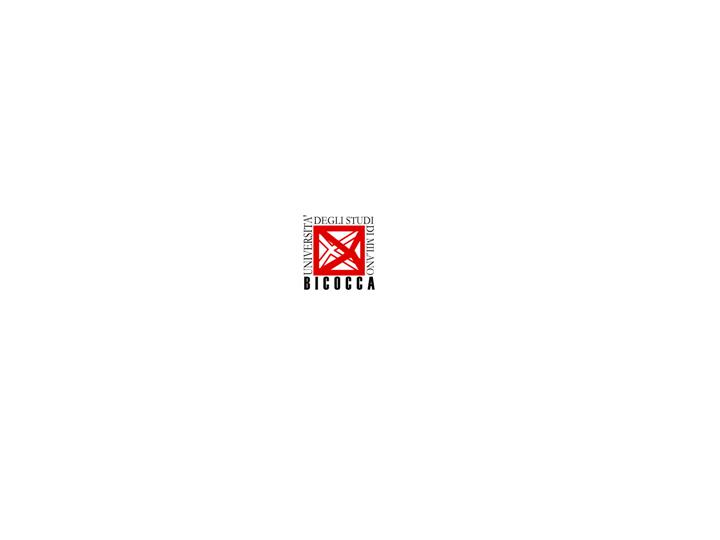 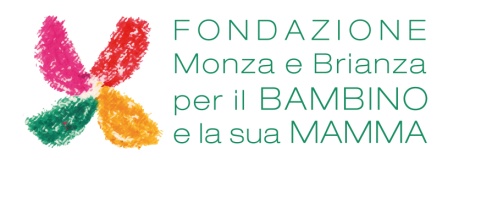 Una neutropenia da pesare
Ester De Luca
Scuola di Specializzazione di Pediatria
Università degli Studi Milano-Bicocca
Le Giornate di Medico e Bambino, Roma  17-18 Maggio 2019
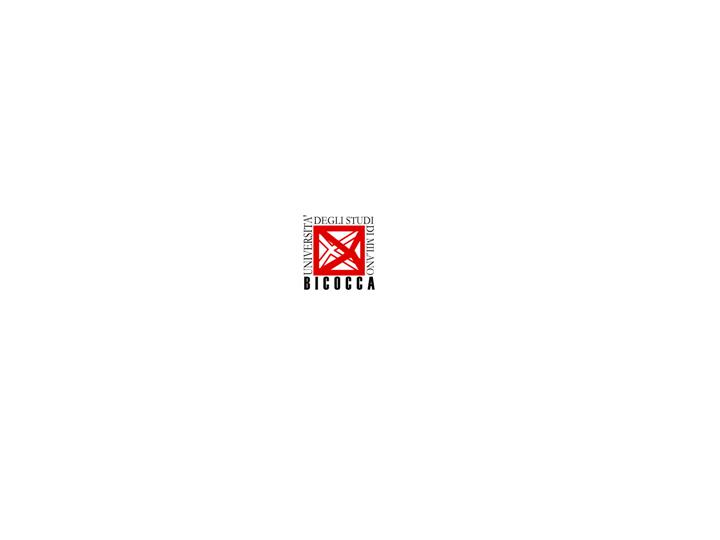 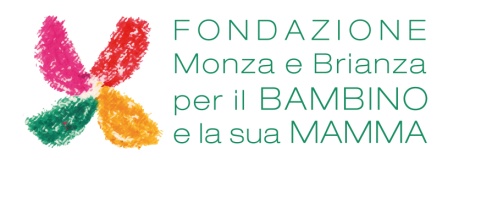 Claudia 15 a
Riscontro occasionale di leuco-neutropenia moderataNon storia di infezioni maggiori o ricorrenti.
In anamnesi amenorrea primaria.
Nell’ultimo anno calo ponderale ( -7 kg).E.O.: BMI 13,6kg/m2, ipotrofia muscolare, capelli radi, bradicardia sinusale.Emocromo: GB 2090/mmc, N 590/mmc, L 1220/mmc, striscio periferico neg
Immunoglobuline e screening autoimmune
Funzionalità tiroidea ed epatorenale			  nella norma
Elettroliti e pannello nutrizionale
Celiachia 
Indici di flogosi
Quadro ormonale  gonadotropine ridotte ed estradiolo indosabile
Aspirato midollare  midollo ipocellulare
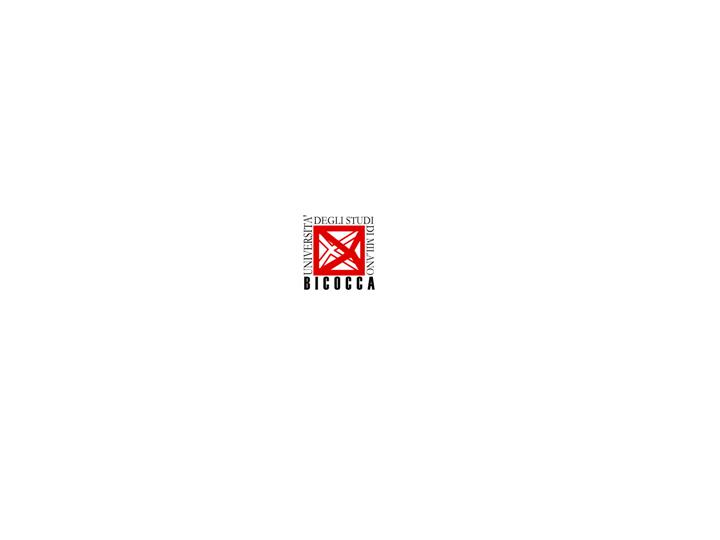 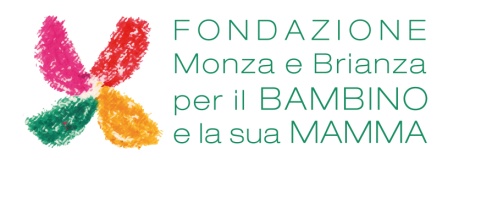 Claudia 15 a
In anamnesi emerge atteggiamento conflittuale con il cibo. 
DISTURBO ALIMENTARE DI TIPO RESTRITTIVO

Ricovero in NPI  programma di rialimentazione
Alla dimissione:  incremento ponderale di 2 kg e del BMI
Follow- up  progressivo miglioramento della crasi ematica GB 3710/mmc N 1850/mmc L 1410/mmc
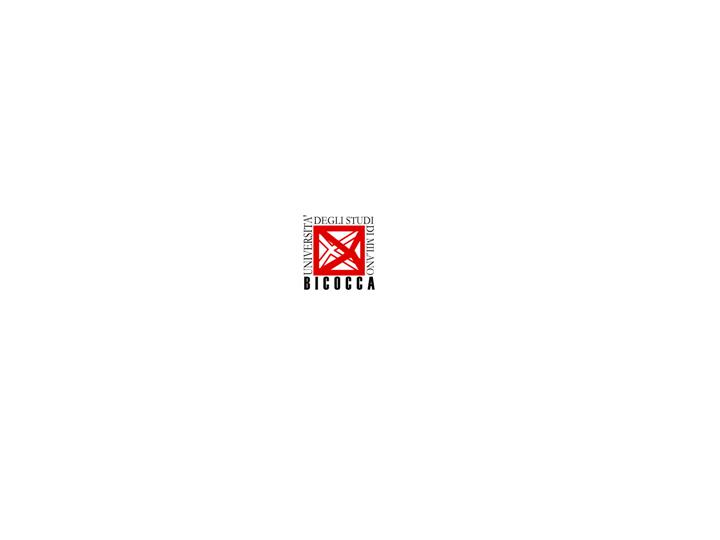 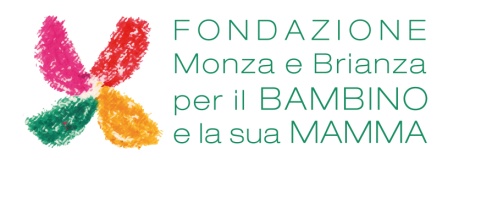 Take home messages
Attenta anamnesi, peso e altezza sempre indispensabili!

Nella diagnosi differenziale delle leucopenie, considerare anche i disturbi della condotta alimentare  22% dei pazienti con anoressia presenta leucopenia

Valutare sempre segni e sintomi sistemici nell’anoressia.
Grazie!
Le Giornate di Medico e Bambino 17-18 Maggio 2019